Properties of Electric Charges
PHYS104
By :
Eng.Abdulslam
What does the electrical charge mean ?
Types of Electrical Charge
Positive charge .


Negative charge .
Atom Structure
Properties of Electrical Charge
Charges of the same sign ..
“ repel one another “ .

Charges with opposite signs ..
“ attract one another “ .
Properties of Electrical Charge
Properties of Electrical Charge
Electric charge is always conserved .
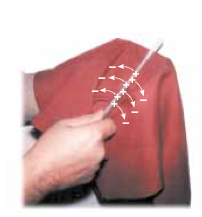 Properties of Electrical Charge
The electrical charge is always quantized .
Summery
There are two kinds of charges in nature; charges of opposite sign attract one another and charges of the same sign repel one another. 

Total charge is conserved.

Charge is quantized.
Thank you